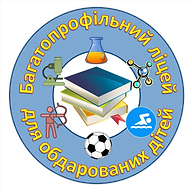 БАГАТОПРОФІЛЬНИЙ ЛІЦЕЙ ДЛЯ ОБДАРОВАНИХ ДІТЕЙ
Історичні пам’ятки Херсону
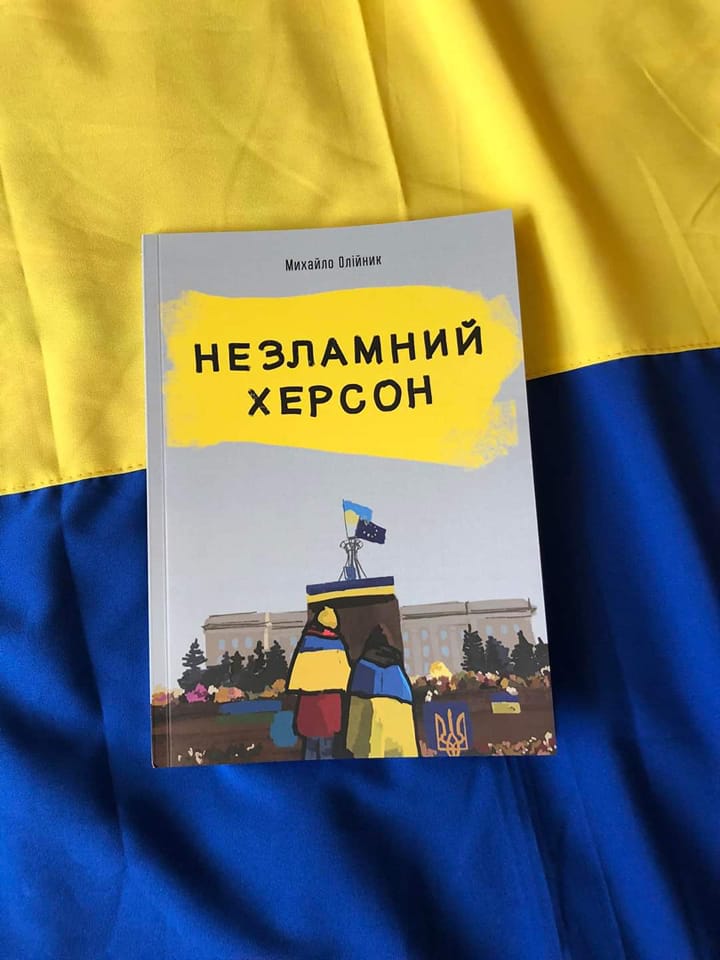 Дімітрієв Нікіта, учень 9-В класу
Роботу Виконав:
Білюк Каріна Артурівна
науковий керівник:
м.Чернівці – 2024 рік
Для кожної людини рідне місто це щось особливе. Для мене моє рідне місто Херсон - це історія мого життя. У зв’язку із повномасштабним вторгненням, місто Херсон було окуповане декілька місяців. Тому я та моя родина, на жаль, покинули своє рідне місто. За мету нашого дослідження було скласти маршрут історичною спадщиною Херсону, провести екскурсію пам’ятними місцями міста.
Актуальність та мета дослідження:
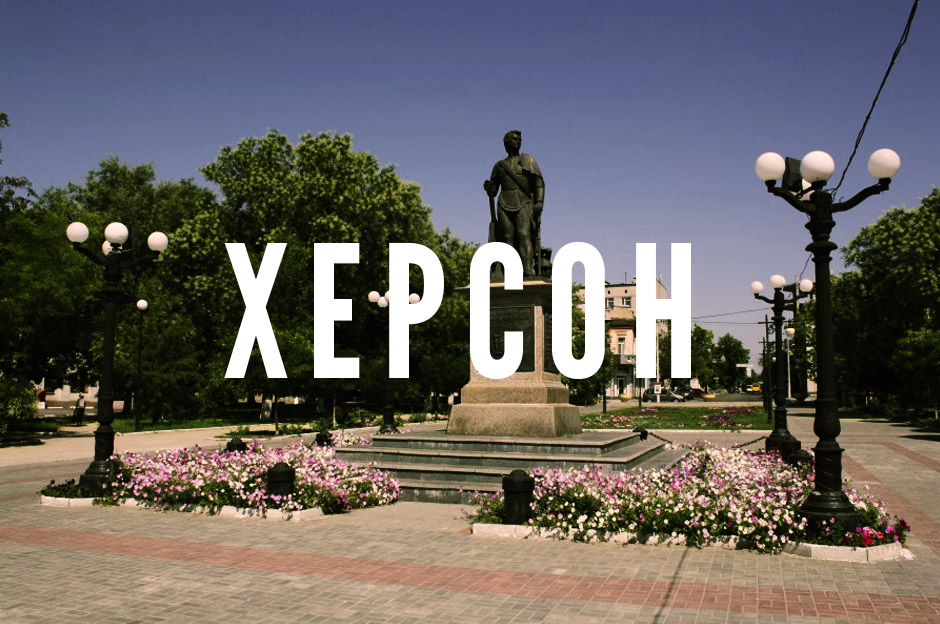 Херсон по праву вважають одним із найкращих культурних і промислових центрів України. А ще це батьківщина кавунів.  


Місто розкинулося на високому правому березі Дніпра, що впадає в Чорне море. Тому славиться своїми незабутніми краєвидами.
Імператриця Катерина ІІ, у ході війни з турками 1768-1774 рр. за вихід до Чорного моря, відвоювала територію Північного Причорномор'я до Південного Бугу. Для захисту цих земель та плацдарму для наступного наступу було вирішено створити м. Херсон. У 1778 році як фортецю та верф. Це було частиною T.3. "Грецького проекту" генерал губернатора Новоросії Г. Потьомкіна. Херсон мав стати південною столицею розширеної B майбутньому імперії.
Перші сторінки історії м. Херсона
ХЕРСОНСЬКА ФОРТЕЦЯ
Херсонська фортеця заснована на підставі указу Катерини ІІ, виданого 18 червня 1778 року на території колишнього Олександрівського шанцю, форпосту козаків, який існував з 15 століття як рубіж від Османської імперії і захищав Україну від набігів турків.
Херсонська фортеця будувалася 7 років. ЇЇ метою була оборона південних рубежів Російської імперії за часів Першої Російсько-турецької війни. Будівниками були козаки і невільники, яких направили на будівництво в сухому кам’янистому степу з використанням лише власних сил, адже тут навіть худоби не було. Першим керівником будівництва фортеці був Ібрагім Ганнібал, пізніше - Корсаков.
Григорій Олександрович Потьомкін генерал-фельдмаршал
Відповідно до указу Катерини Г.О. Потьомкіним 18 червня 1778 року засновано м.Херсон. Поховано його за наказом Катерини ІІ в Катерининському соборі м. Херсона, де останки зберігаються у склепі і донині. його Два острови на Дніпрі поблизу Херсона названі Потьомкінськими Великий та Малий.
У херсонському міському сквері його імені встановлено пам'ятник "князю Таврійському", одна з шкіл міста носить його ім'я.
Свято-Катерининський собор
Перший православний храм в Херсоні побудували з ініціативи і під суворим контролем Григорія Потьомкіна. Князь був фаворитом імператриці Катерини ІІ, тому вибір святої, на честь якої був освячений храм, не випадковий.
Архітектура Свято-Катерининського собору унікальна. Його можна вважати першим зразком класицизму на території сучасної України. Всі елементи декору храму мають глибокий символізм. За задумом архітекторів, в будівлі зашифровані причини заснування Херсона та історія місцевості.
Херсонська державна морська академія
Херсонська державна морська академія — найстаріший навчальний заклад України, який був заснований в 1834 році. На той час в російській імперії було лише два навчальних морських заклади — в Херсоні та в Петербурзі.

Вже до кінця XIX століття вихованці Херсонського училища повністю замінили на Чорномор’ї іноземних штурманів і шкіперів.

На своєму шляху училище неодноразово реорганізовувалося і набувало статусу відповідно до освітньої політики держави.

15 червня 2011 року навчальний заклад отримав статус академії.
Пам’ятник першим корабелам
Пам'ятник першим корабелам в Херсоні є одним із символів міста. Він присвячений історії кораблебудування міста. Зокрема – спуску з стапелів адміралтейської верфі у вересні 1783 року лінійного корабля Чорноморського флоту "Слава Катерини".
Сам пам'ятник встановлений у 1972 році. Його вінчає трищогловий вітрильний фрегат. Як матеріал використана листова мідь. Висота парусника разом з гранітним постаментом складає 15 метрів. У нижній частині постаменту можна побачити цікаві рельєфні зображення. З одного боку скульптори увічнили суднобудівників XVIII століття, з іншого – сучасних інженерів і працівників галузі. Таким чином в скульптурі об'єднали різні часи і покоління, які незмінно працюють над розвитком суднобудівництва в Херсоні.
Одним із визначних місць для херсонців є парк Слави, побудований на честь перемоги у Другій світовій війні. 1966 року на схилах Дніпра знайшли могилу невідомого солдата, і на її місці згодом звели колону, яку вінчає монумент Слави з вічним вогнем. У меморіальних списках перераховані прізвища героїв, загиблих під час визволення міста.
Відкриває меморіальний комплекс легендарний танк Т-34. Крім нього, в парку встановлений пам'ятник «Скорботній матері» в пам'ять про молодих хлопців, які загинули в Афганістані. Від монумента Слави до річки ведуть кам'яні сходи, з яких відкривається чудова панорама Дніпра.
Нажаль, в мирний Херсон ворог прийшов з війною. Місто тепер не таке , як раніше!!!
01.03.2022 російські війська розпочали штурм і обстріли Херсона, від 03.03.2022 його окуповано. 25.04.2022 захоплено будівлю Херсонської міської ради.З травня 2022 порт офіційно закрито до відновлення контролю.
Здійснюється терор окупаційних військ проти цивільного населення. Призначено проросійське керівництво. Поширюється пропаганда й дезінформація. Мешканці беруть активну участь у масових акціях мирного опору.
11.11.2022 Збройними силами України місто звільнено від російських загарбників. Херсон знов вільний, але кожного дня
з лівого берега російські війська  обстрілюють  його із мінометів,  “Градів”, танків, стираючи з мапи міста стару архітектуру.
Затоплені історичні квартали, побиті ворожими снарядами історичні будівлі ХVIII-ХІХ століття, знищена історія та понівечені людські долі.
Херсон під час окупації
Коли мене питають звідки я, я з гордістю відповідаю: “Я з Херсона!”
Я пишаюсь тим, що народився і виріс в цьому славетному місті! Бо незламні херсонці, ризикуючи своїм життям, відчайдушно боролися за свою свободу до останнього!
Згідно з Указом Президента України від 06.03.2022, Херсону присвоєно почесну відзнаку «Місто-герой України».
Посилання на джерела інформації
Свято-Катерининський собор:
Перші сторінки історії м. Херсона:
https://uk.wikipedia.org/wiki/%D0%9A%D0%B0%D1%82%D0%B5%D1%80%D0%B8%D0%BD%D0%B8%D0%BD%D1%81%D1%8C%D0%BA%D0%B8%D0%B9_%D1%81%D0%BE%D0%B1%D0%BE%D1%80_(%D0%A5%D0%B5%D1%80%D1%81%D0%BE%D0%BD)
https://uk.wikipedia.org/wiki/%D0%A0%D0%BE%D1%81%D1%96%D0%B9%D1%81%D1%8C%D0%BA%D0%BE-%D1%82%D1%83%D1%80%D0%B5%D1%86%D1%8C%D0%BA%D0%B0_%D0%B2%D1%96%D0%B9%D0%BD%D0%B0_(1768%E2%80%941774)
Херсонська державна морська академія:
ХЕРСОНСЬКА ФОРТЕЦЯ:
https://uk.wikipedia.org/wiki/%D0%A5%D0%B5%D1%80%D1%81%D0%BE%D0%BD%D1%81%D1%8C%D0%BA%D0%B0_%D1%84%D0%BE%D1%80%D1%82%D0%B5%D1%86%D1%8F
https://ukwikipedia..org/wiki/%D0%9A%D0%B0%D1%82%D0%B5%D1%80%D0%B8%D0%BD%D0%B8%D0%BD%D1%81%D1%8C%D0%BA%D0%B8%D0%B9_%D1%81%D0%BE%D0%B1%D0%BE%D1%80_(%D0%A5%D0%B5%D1%80%D1%81%D0%BE%D0%BD)
Григорій Олександрович Потьомкін генерал-фельдмаршал:
Пам’ятник першим корабелам:
https://uk.wikipedia.org/wiki/%D0%9F%D0%B0%D0%BC%27%D1%8F%D1%82%D0%BD%D0%B8%D0%BA_%D0%9F%D0%B5%D1%80%D1%88%D0%B8%D0%BC_%D1%85%D0%B5%D1%80%D1%81%D0%BE%D0%BD%D1%81%D1%8C%D0%BA%D0%B8%D0%BC_%D0%BA%D0%BE%D1%80%D0%B0%D0%B1%D0%B5%D0%BB%D0%B0%D0%BC
https://uk.wikipedia.org/wiki/%D0%9F%D0%BE%D1%82%D1%8C%D0%BE%D0%BC%D0%BA%D1%96%D0%BD_%D0%93%D1%80%D0%B8%D0%B3%D0%BE%D1%80%D1%96%D0%B9_%D0%9E%D0%BB%D0%B5%D0%BA%D1%81%D0%B0%D0%BD%D0%B4%D1%80%D0%BE%D0%B2%D0%B8%D1%87
Херсон- Місто Герой:
Парк Слави:
https://uk.wikipedia.org/wiki/%D0%9F%D0%B0%D1%80%D0%BA_%D0%A1%D0%BB%D0%B0%D0%B2%D0%B8_(%D0%A5%D0%B5%D1%80%D1%81%D0%BE%D0%BD)
https://www.president.gov.ua/documents/1112022-41577